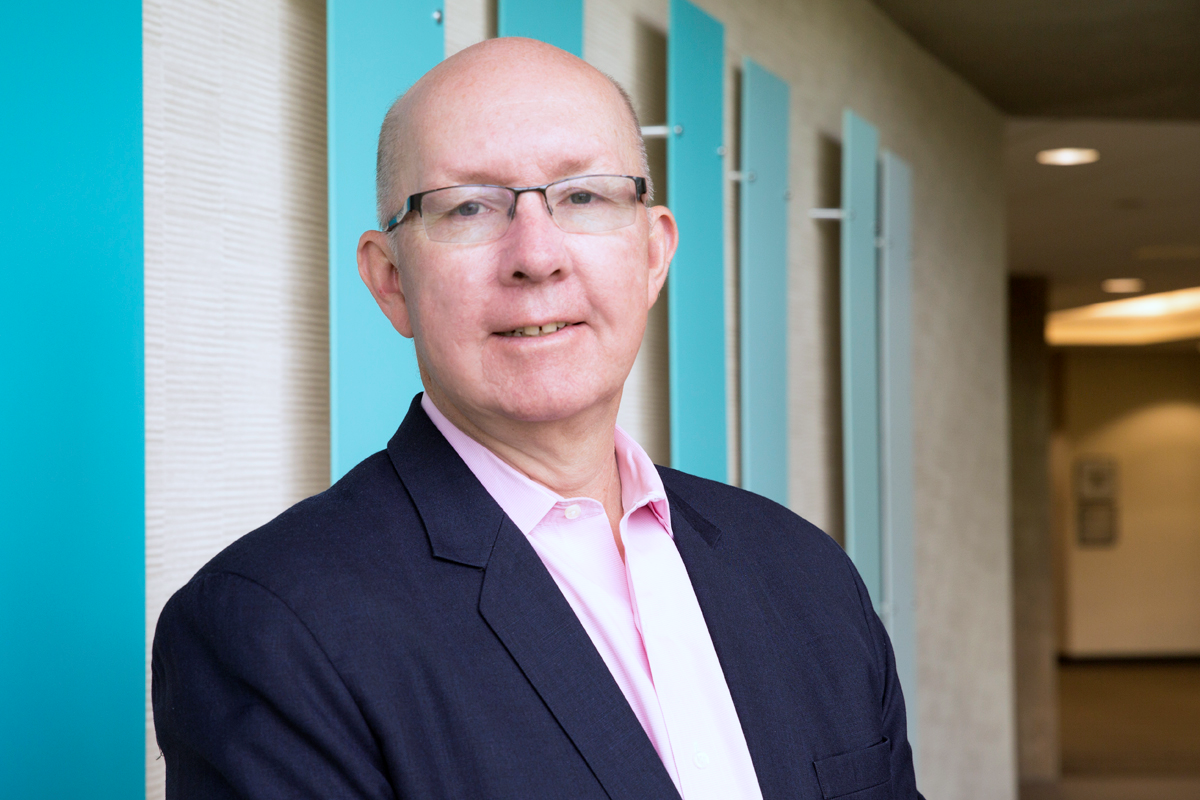 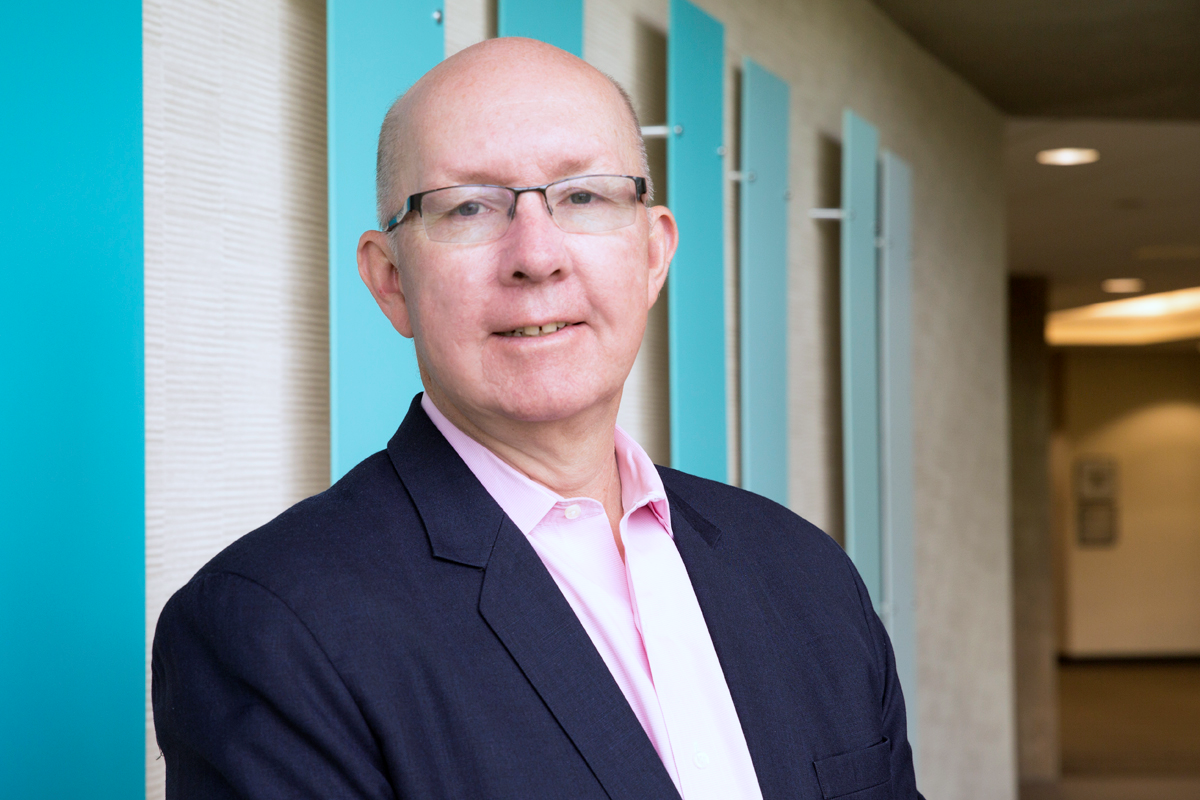 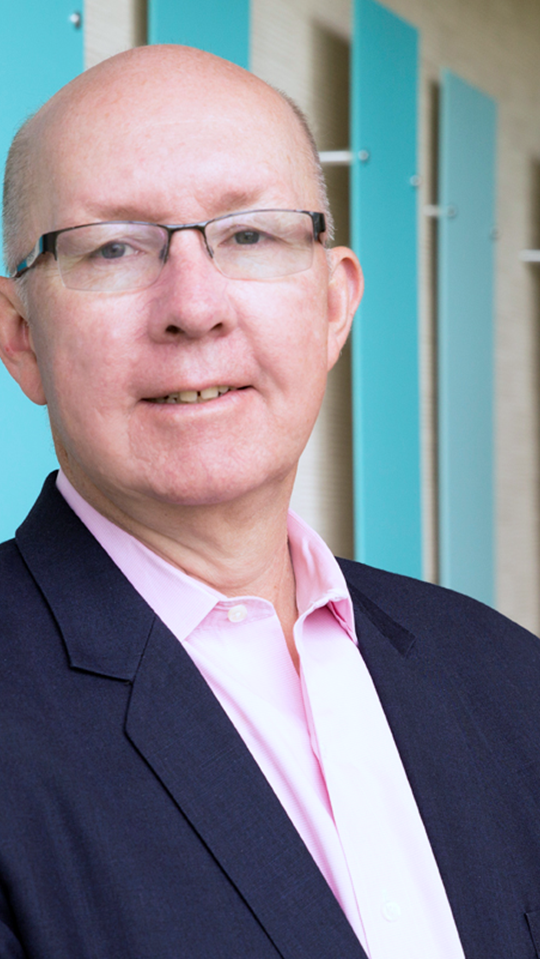 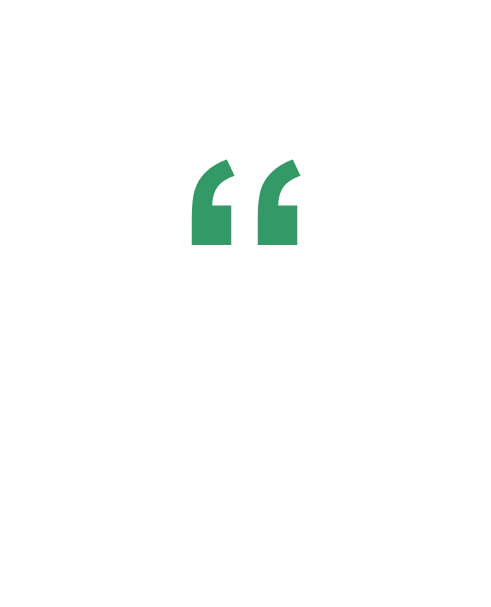 Hugh Massie
Hugh advocates 80% of human performance comes from living your identity,  managing human differences and recognizing the emotional impulses of decision-making
Reformed Accountant who has become an Identity Trailblazer

Chairman and Founder of DNA Behavior International

The Behavior and Money Insights Company
Behaviorally SMART Business Decisions
Leveraging Financial Behavior Insights for Responsible Decision-Making
[Speaker Notes: Case Studies: Digital Advice & Intergenerational Wealth Transfer
Organizational Transformation
Big Data]
A Hugh Massie Moment In Business Decision-Making
Understanding People Before Numbers
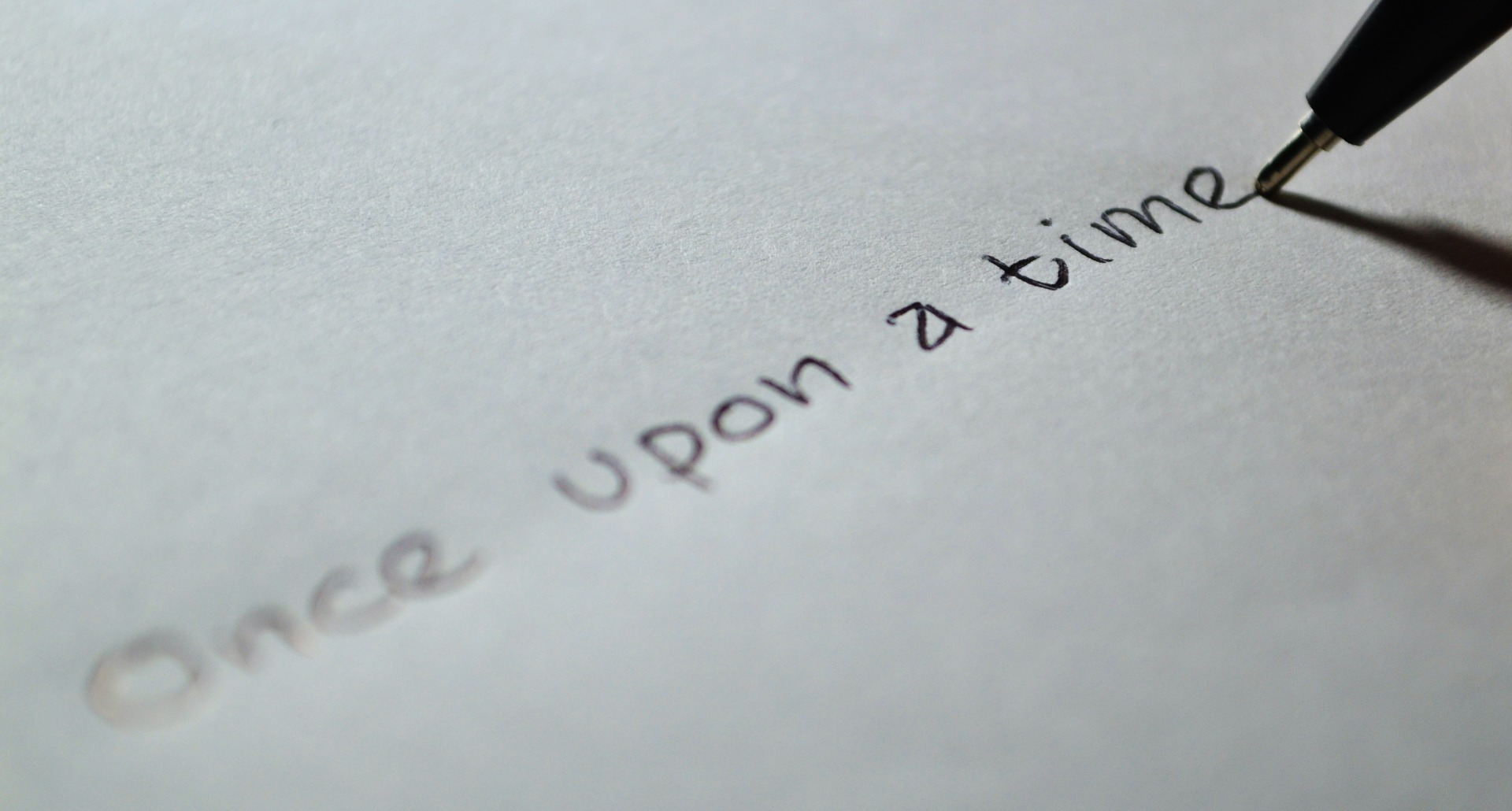 Hugh Massie’s Leadership Behavior DNA Mapping
Identity Trailblazer and Behavioral Finance Insights Pioneer
Converts Vision to Reality
Reflective on Opportunities
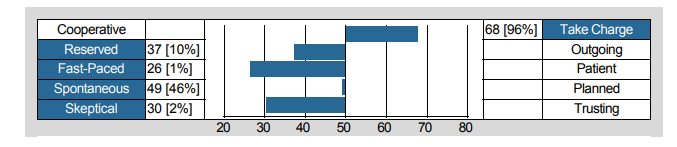 Initiates Quick Action
Discerning Approach
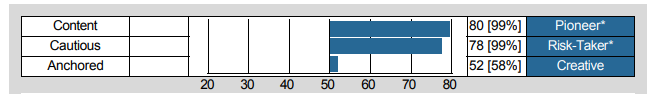 Pursues Competitive Goals
Bold Decision-Maker
Hugh Massie’s Financial Behavior Mapping
Identity Trailblazer and Behavioral Finance Insights Pioneer
Takes a Consolidated View
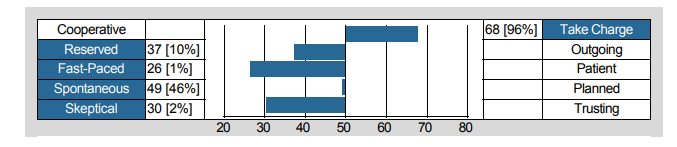 Over Trading Bias
Financially Practical
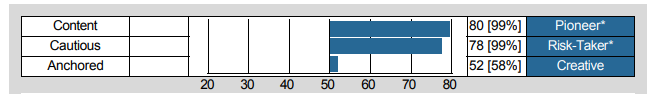 Optimism Bias
Over Confidence Bias
Leadership Is Critical
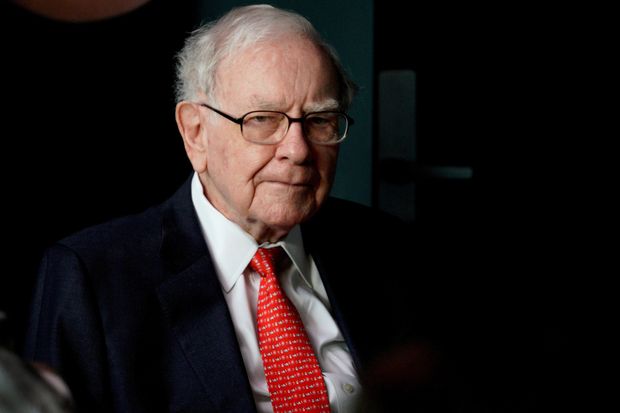 Choosing the Wrong People to Lead is the No 1 Risk for Businesses – Warren Buffet, 2021
“Five Table Stakes” Requirements for All Leaders
How Do These Attributes Get Played Out in Responsible Decision-Making When Money Is Involved?
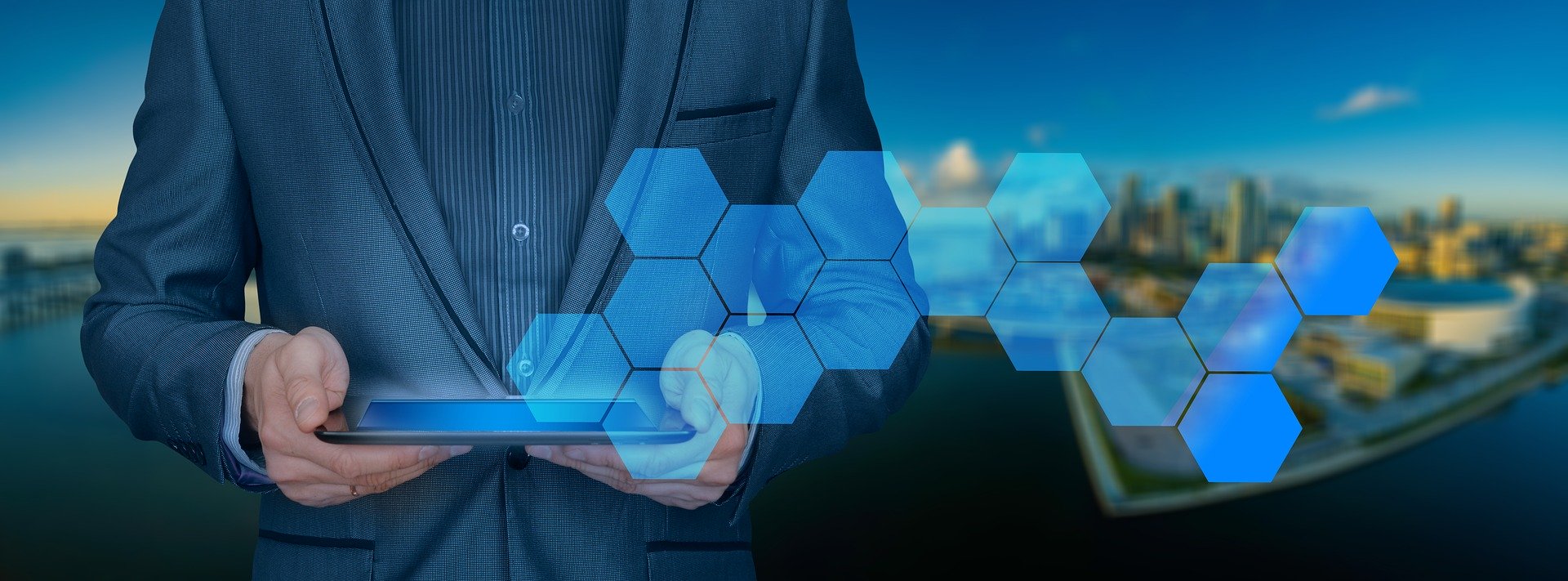 Courage
Confidence
Connection
Character
Collaboration
The 3 Primary Forces Destroying Business Decisions
Behavioral Triggers at the Epicenter of Every Business Decision and Problem
[Speaker Notes: Differences need to be understood so people feel understood, accepted and respected
Emotions are the devil of returns and relationships
Misguided talents lead to cancers and lack of productivity]
Mastering the Energy of Money
Behavior and Money are Completely Inter-Connected Impacting Every Decision and the Flow                                       of Money Reflects Behavioral Styles
Leader Decision-Making:
Discovering Your Identity and Financial Behavior Style – Financial DNA®
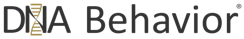 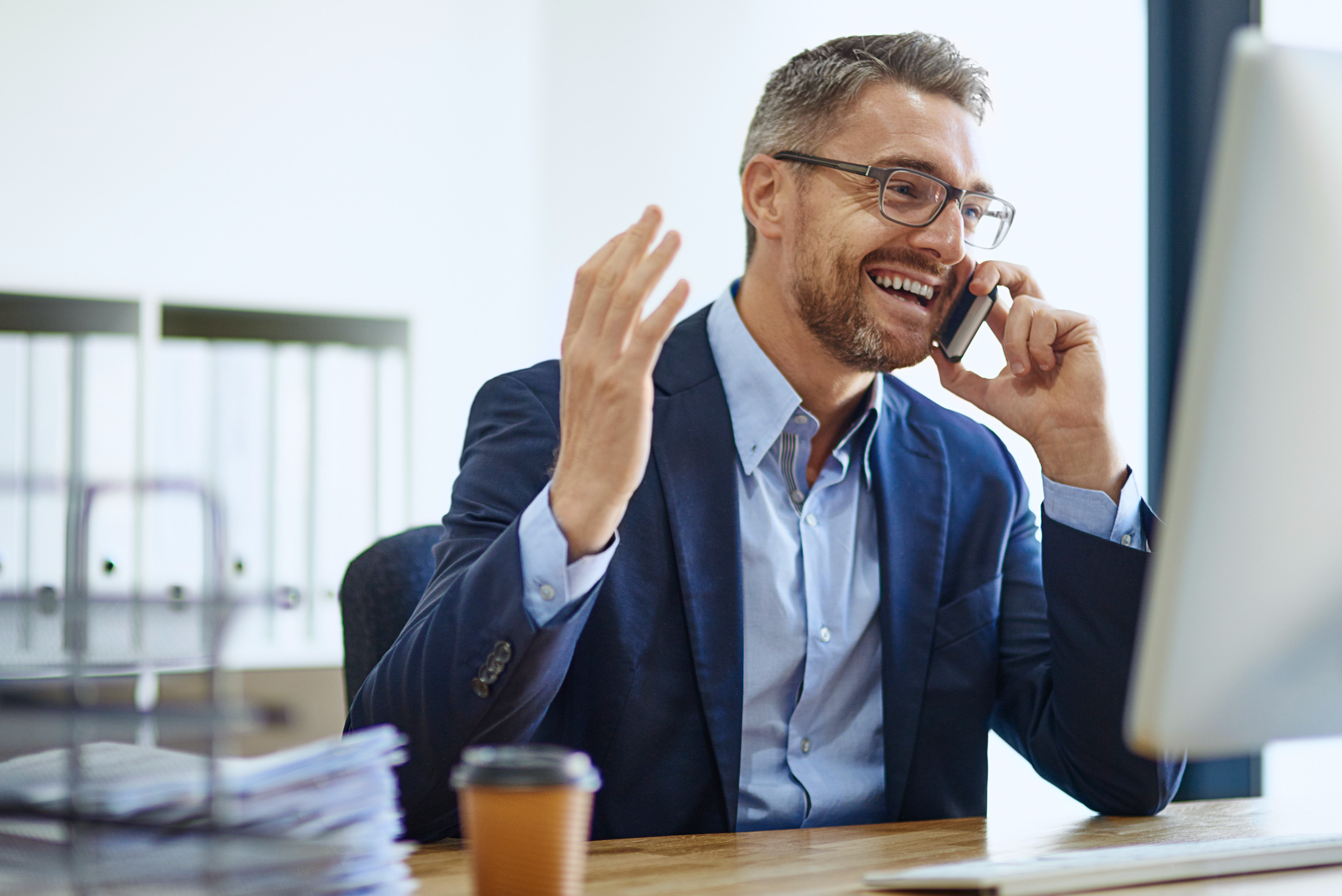 DNA Behavior is Quicker & 91% More Reliable Method
DNA Natural Behavior Discovery (10 to 12 Mins)

Completed by each individual
Universally Applicable Insights
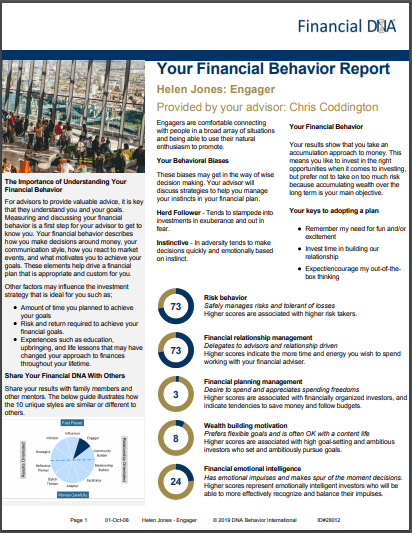 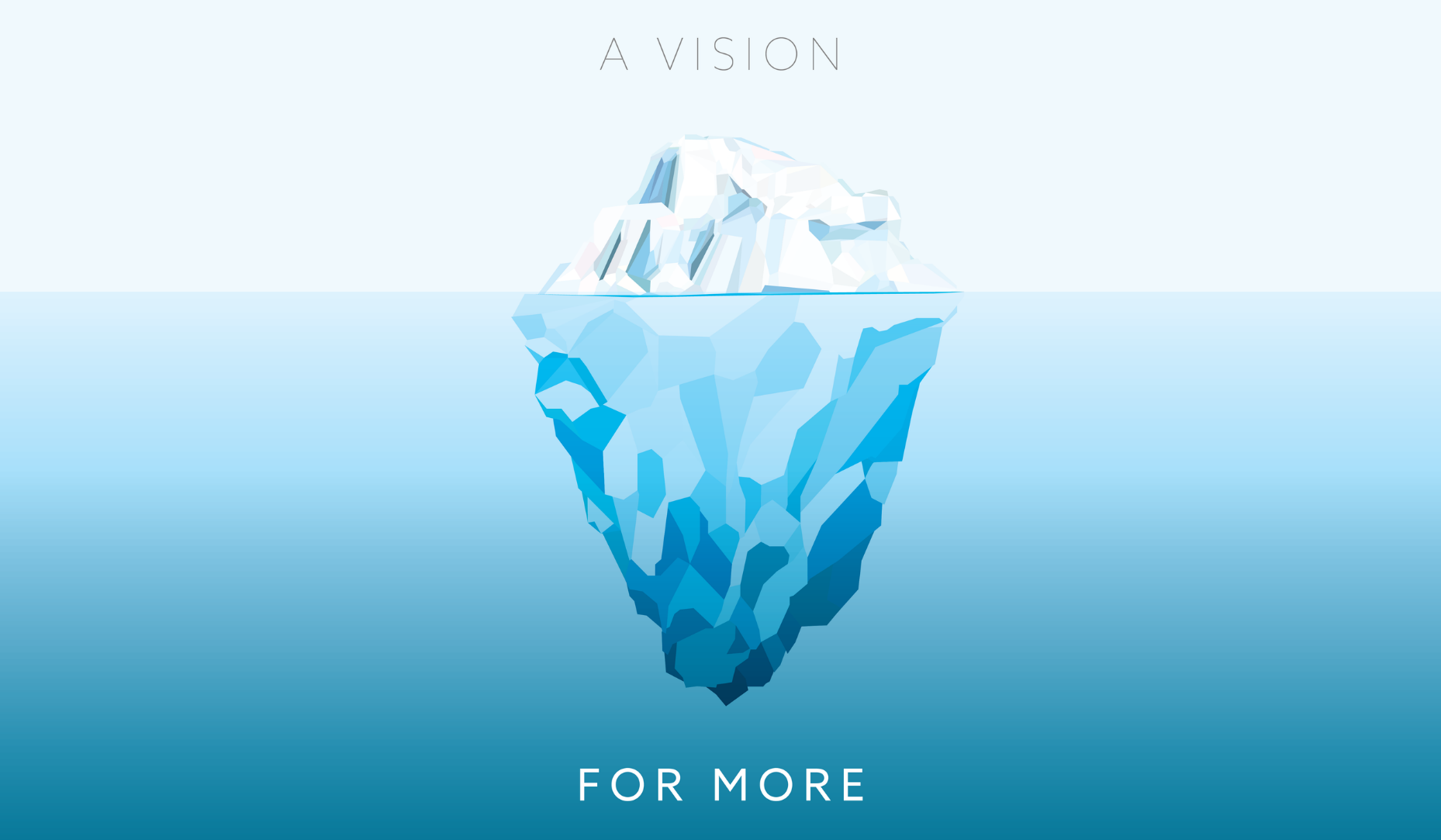 LEARNED SITUATIONAL BEHAVIOR
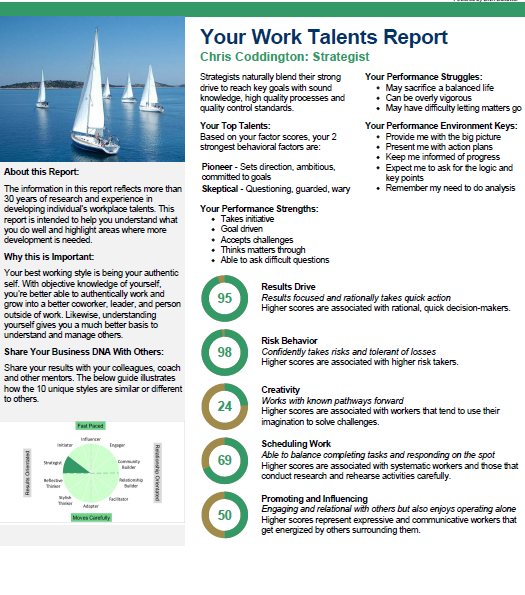 NATURAL BEHAVIOR
Automatic 
Behavior Biases
Communication Style
Talents
Learning Style
Leadership Style
Decision-Making
Risk-Taking
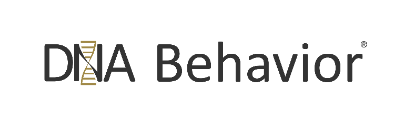 Overall Unique Decision-Making Style Summary
10 Unique Decision-Making Styles Connected to Natural Behavior
Risk Taker                
Strategic Goal Setting
Growth Focused
Over Extends
Spender/Low Fiscal Control
Public Recognition
Shiny Object Syndrome 
Over Innovates
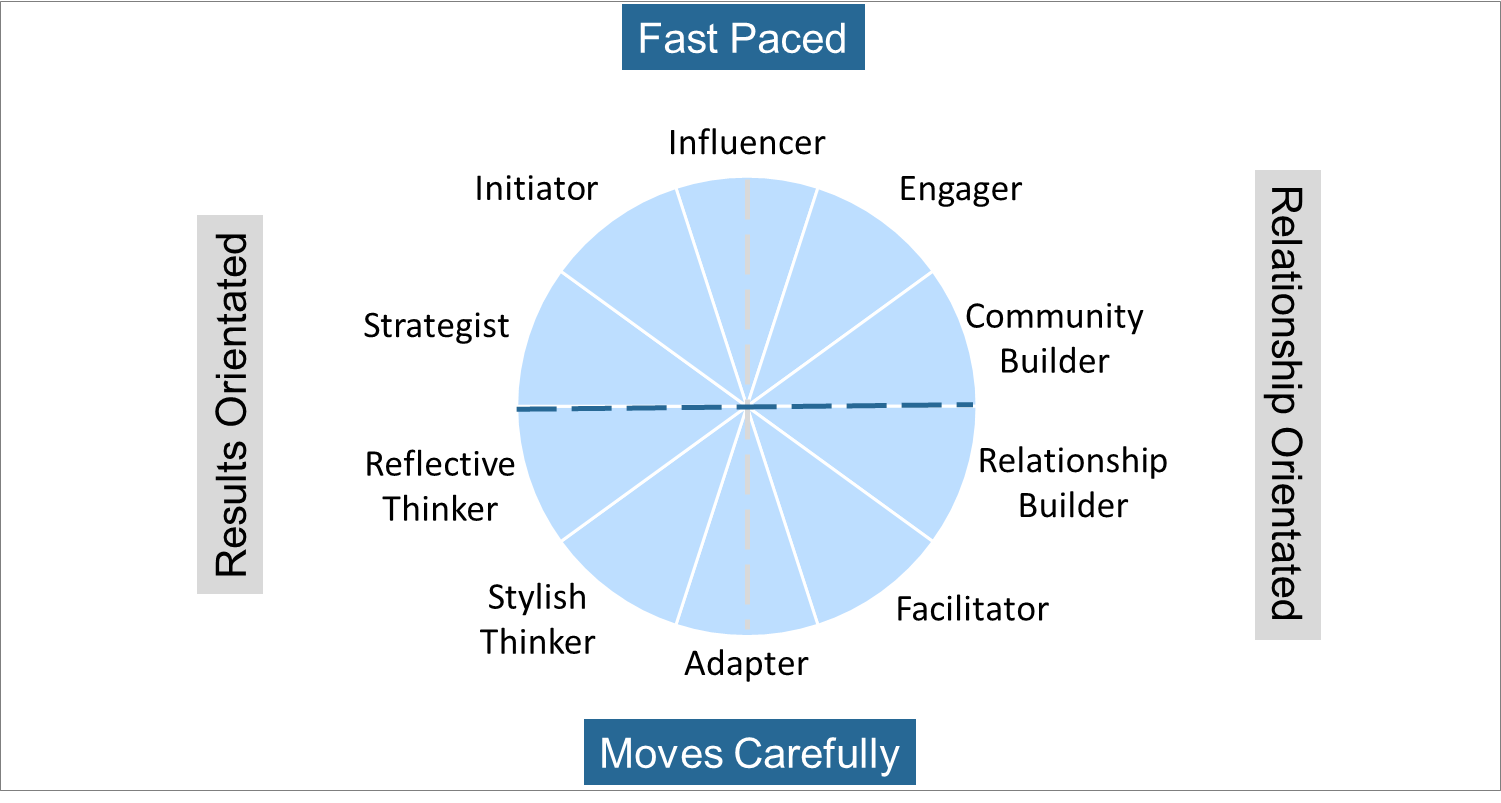 Cautious/Security 
Business Stability
Holds on Too Long 
Seeks Guarantees  
Tactical/Local
Saver/Disciplined                           
Paralysis by Analysis
High Information Need
Fear of Not Enough
Not Intuitive
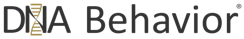 Evaluating Opportunity Risk using Prospect Theory
Are the gains more than 2X++ the risk-adjusted loss potential?
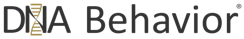 Mike Tudor’s DNA Behavior Mapping – 
Expanding A Business Unit
Influencer – Sports Car Innovator
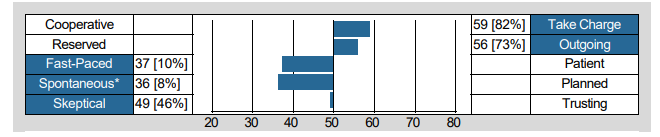 Follows Herd
Over Trades
Over Spends
Instinctive
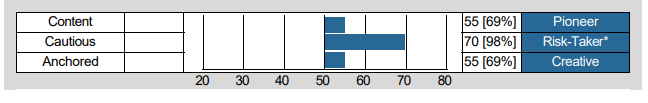 Over Confidence Bias
Jack Sun’s DNA Behavior Mapping – 
Buying A Business
Initiator – Building Hospitality Experiences
Consolidated View
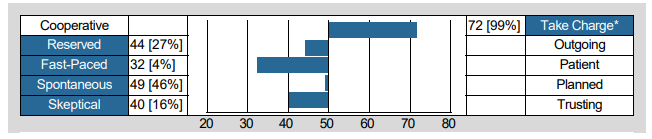 Over Trades
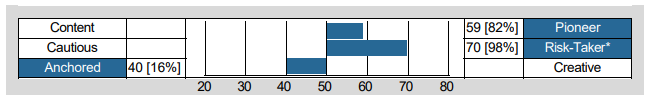 Optimism Bias
Over Confidence
Benchmark Bias
Craig Moon’s DNA Behavior Mapping – 
Business Restructure
Relationship Builder – Designer of Innovative Accounting Software
Fear of Regret
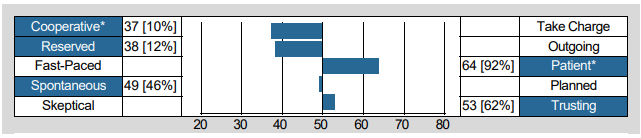 Loss Aversion
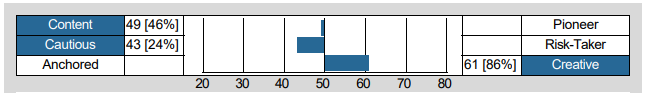 Risk Averse
Newness Bias
Managing Differences
Financial Behavior Influence on Group Decision-Making
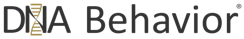 Business Partners Taking On Expansion Capital
Comparison of John Jameson (Community Builder) and Judy Rankin (Strategist)
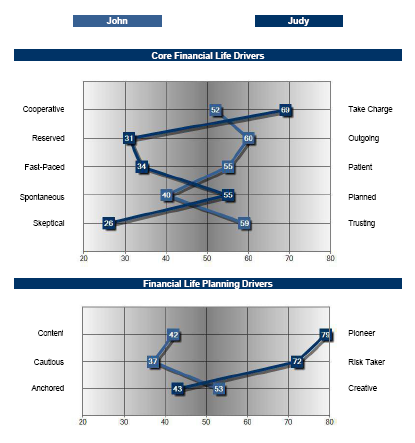 DNA Unique Style: Engager

Behavioral Biases: 
Herd Follower
Instinctive
Judy:
Goal drive
Risk taker
Results driven
Reflective
Pro Expansion
John:
Stability
Cautious
Relationship driven
Connective
Expansion Fear
Relationships







Results
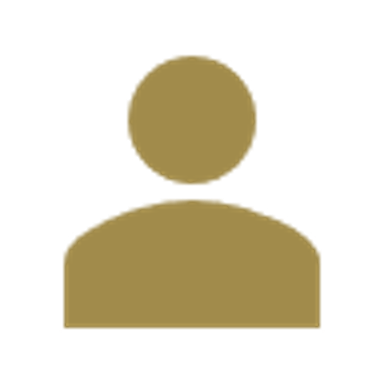 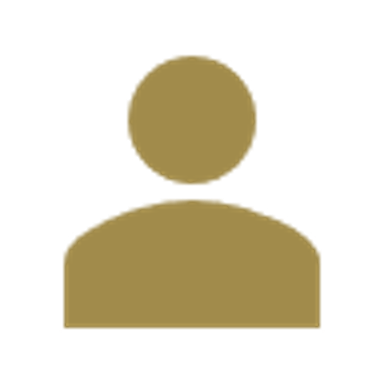 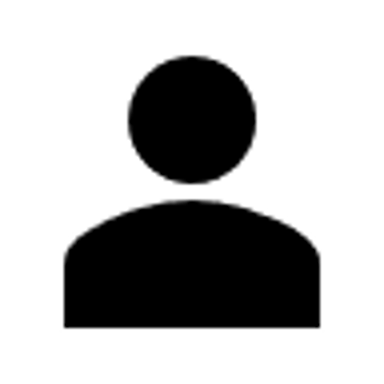 Mike
High Business Growth
High Bold Decisions







High Financial 
Management
Chris – 
Leader
Helen/
Jenny
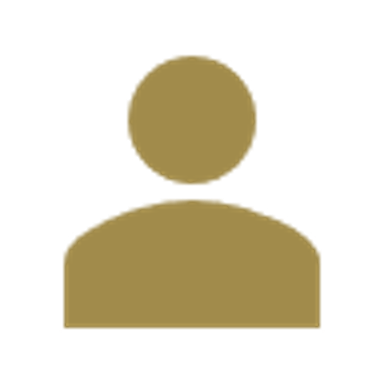 Peter
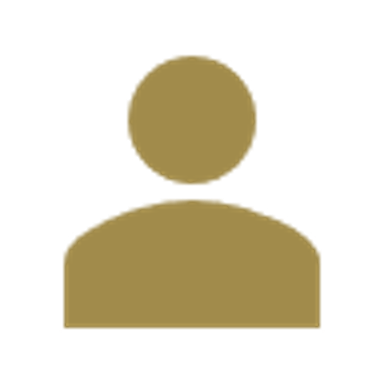 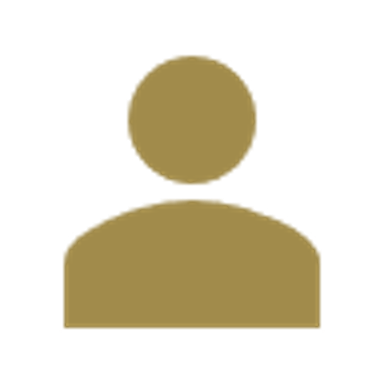 The Coddington Team
[Speaker Notes: Measure behavior of each person
10 style groups for plotting: 4 quadrants
Detailed View in the Appendix – give you slides]
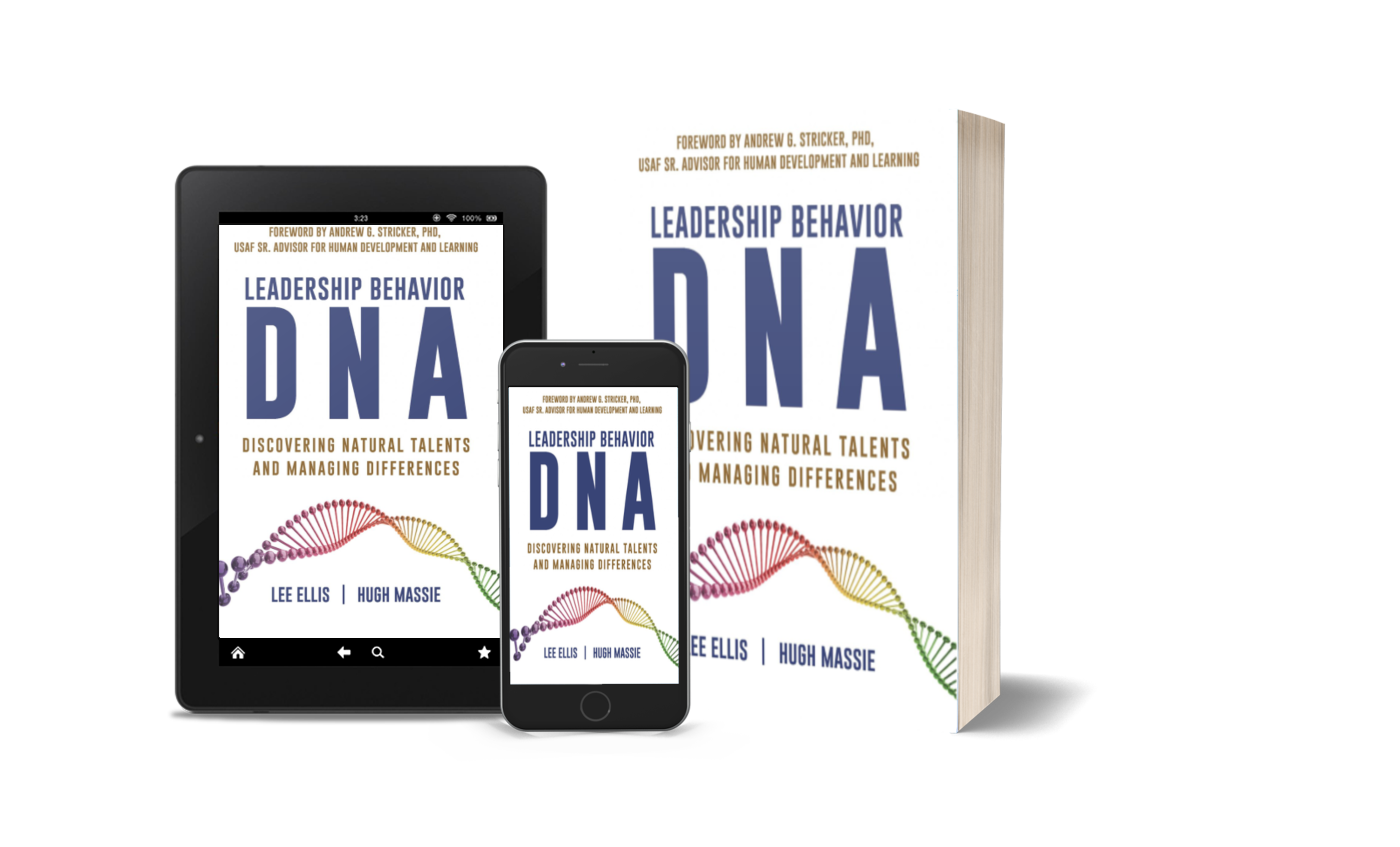 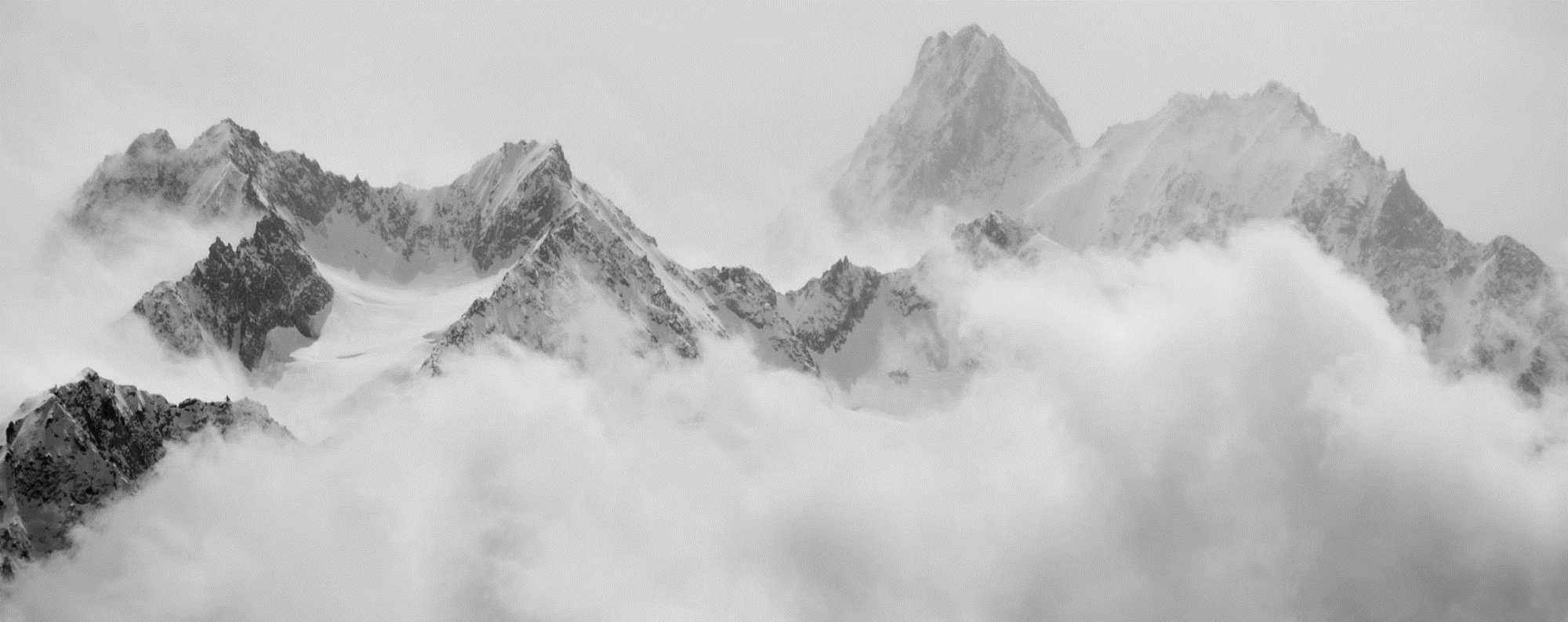 DNA Behavior – Contact Us

3372 Peachtree Rd, Suite 115
Atlanta GA 30326
Tel: 1866 791 8992
Inquiries@dnabehavior.com
www.dnabehavior.com
Now available on Amazon.com
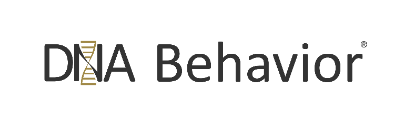 dnabehavior.com
Think Twice Before You Wreck Yourself
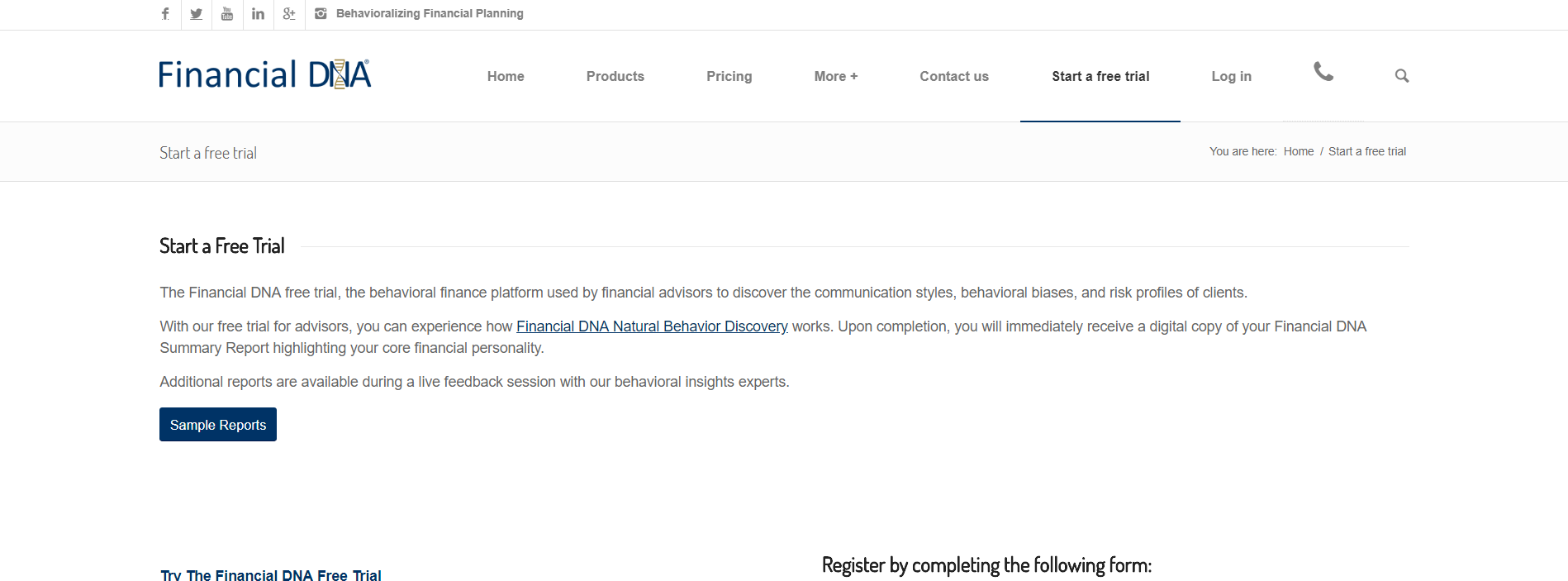 Discover Your Financial DNA® -  
Financial Personality
www.financialdna.com/start-a-free-trial
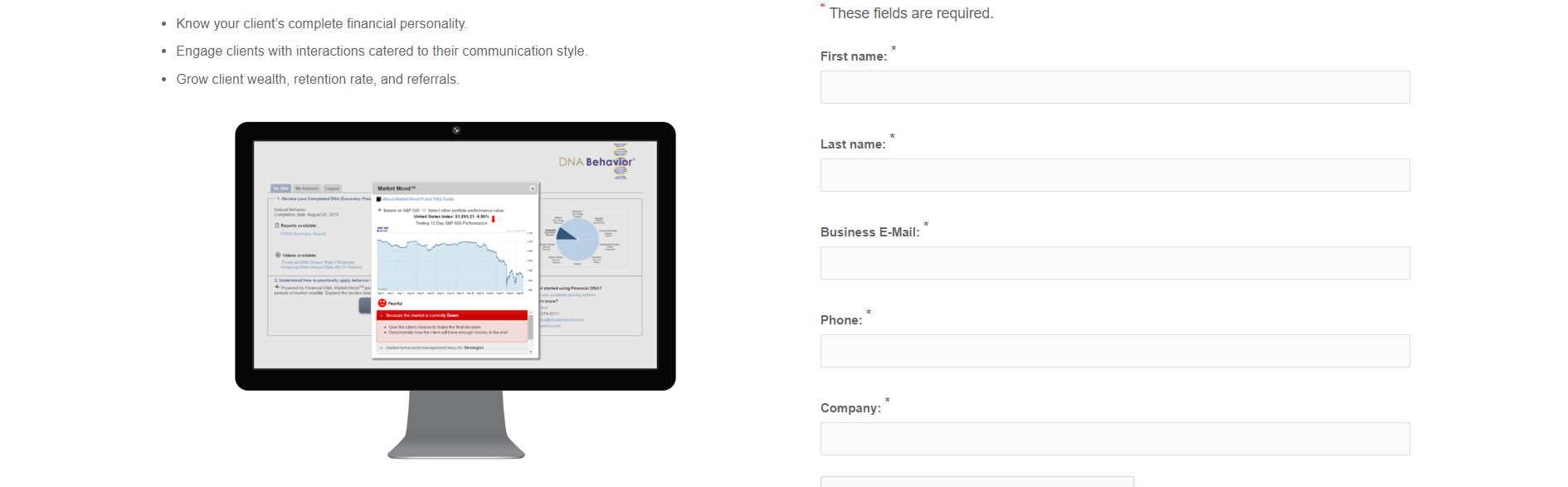 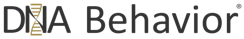